Figure 2.  A second example of the retinotopy of areas PPr and PPc. Conventions as in Figure 2. A1, primary auditory ...
Cereb Cortex, Volume 12, Issue 12, December 2002, Pages 1280–1297, https://doi.org/10.1093/cercor/12.12.1280
The content of this slide may be subject to copyright: please see the slide notes for details.
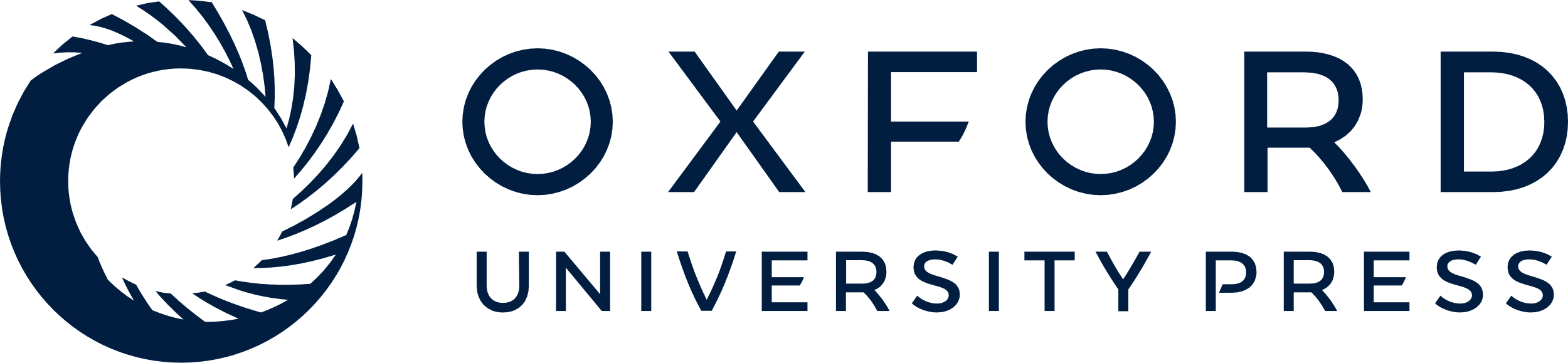 [Speaker Notes: Figure 2.  A second example of the retinotopy of areas PPr and PPc. Conventions as in Figure 2. A1, primary auditory cortex; 3b, primary somatosensory cortex.


Unless provided in the caption above, the following copyright applies to the content of this slide: © Oxford University Press]